Protocolos de actuación
Reglamento interno 2022
¡Masaje grupal!
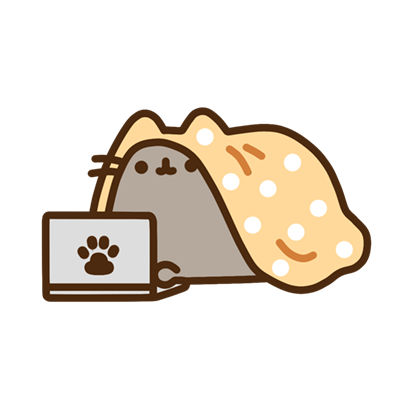 Protocolo por detección de situación de vulneración de derechos de los estudiantes
1. Detección del hecho e informar por escrito a la Encargada de Convivencia Escolar
2. Se deriva a Asistente Social
3. Citación a la  apoderada
4. Elaboración de acta de activación
5. Monitoreo pedagógico y psicosocial
6. Entrega de estado de avance a tribunal y profesores
Protocolo por ideación suicida y autolesión
Detección
Contención y derivación
Entregado por escrito a la encargada de convivencia
Derivación CESFAM
Realizar  seguimiento
Informar al apoderado
Definiciones
Protocolo contra intento de suicidio
Contención y escuchar
Informar por escrito a Encargado de convivencia
Informar apoderadas
Informar profesor jefe
Derivación a CESFAM o programa
Intervención estudiantes, apoderados y funcionarios
Protocolo para agresión de apoderado hacia funcionario
Entrevista personas involucradas
Dejar constancia
Informar
Proceso de seguimiento
Definición de medidas reparatorias